Акселератор 2.0 Пензенского государственного университета
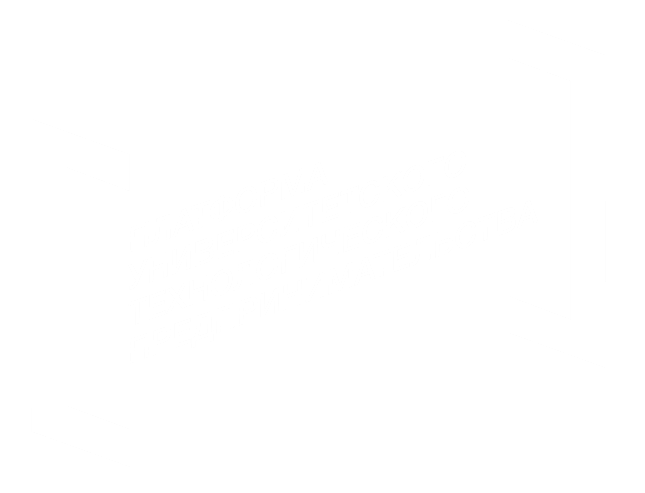 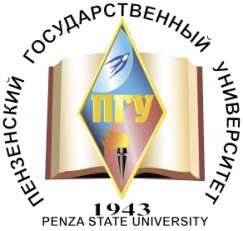 Тренажёр судебного процесса
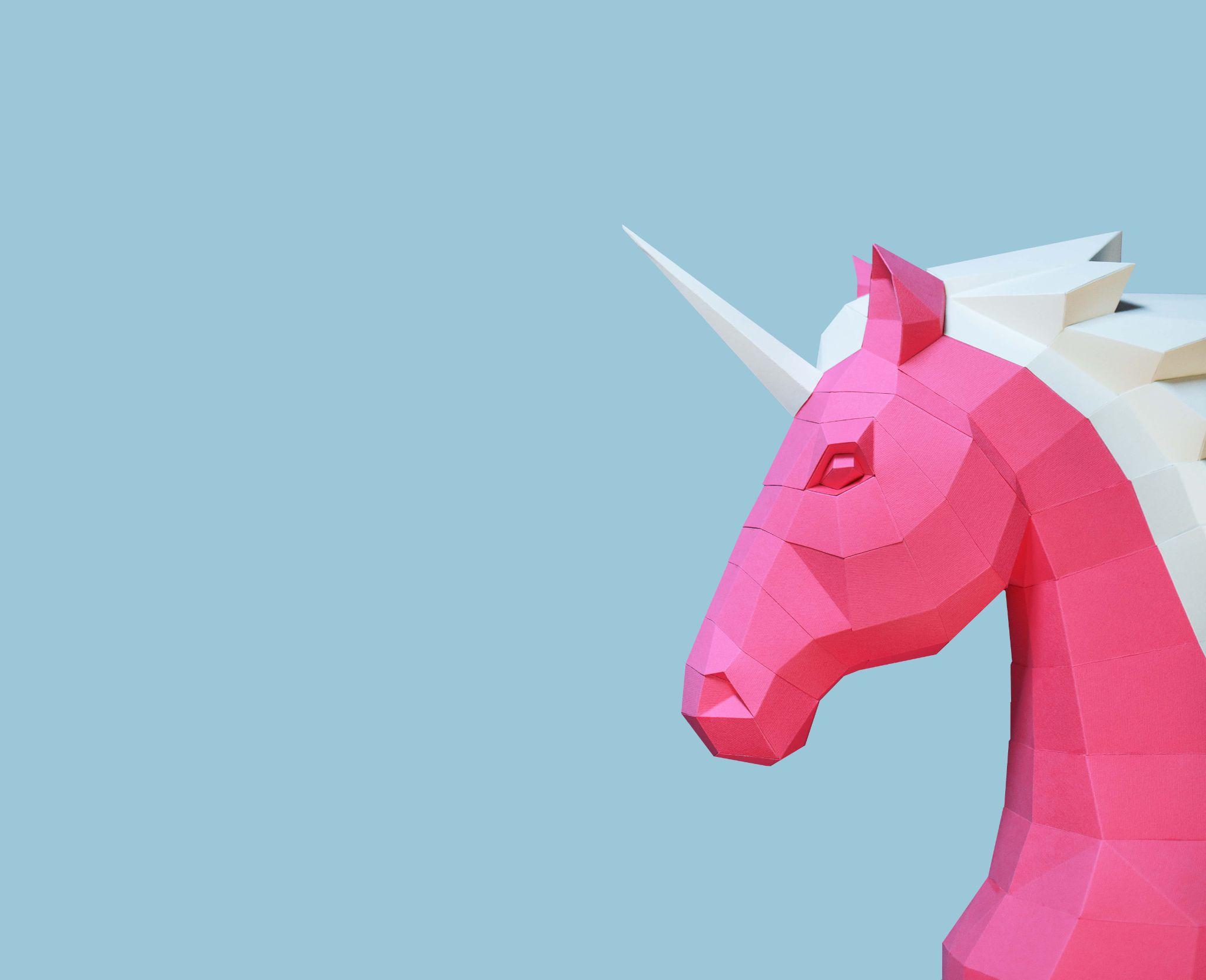 1